Технология организации самостоятельной работы учащихся при обучении биологии
Организация самостоятельной работы  - ключевой вопрос в современном образовательном процессе, т.к. в самостоятельной деятельности школьника происходит формирование личности, характеризующийся качественным изменением самой деятельности.

Самостоятельная работа способствует: 
углублению и расширению знаний, 
формированию интереса к познавательной деятельности, 
овладению гносеологическими умениями, 
развитию познавательных способностей.
Самостоятельная работа предназначена: 
для овладения учебным содержанием, 
для развития способности осваивать знания по собственной инициативе, 
для самостоятельного поиска путей решения конкретных личностно значимых задач, в том числе и в ситуациях неопределенности, 
для развития умения принимать ответственные решения, объективно оценивать результаты своей деятельности. 

Современные выпускники школ должны быть готовы самостоятельно приобретать и совершенствовать свои знания на протяжении всей жизни.
Основные принципы организации  самостоятельной работы: 
комплексность, 
непрерывность, 
системность, 
соответствие, определяющее характер и вид источников информации, формы и методы информационного обеспечения самостоятельной работы, 
создание личностно-ориентированных учебных ситуаций, 
использование эмоционально окрашенного учебного материала, 
организация исследовательской и проектной деятельности учащихся.

Увеличению доли самостоятельных учебных действий школьников при обучении биологии будет способствовать увеличение практических и лабораторных работ, практико-ориентированных заданий для самостоятельного выполнения и др.
При первичном освоении учащимися навыков самостоятельной работы необходимо их пошаговое сопровождение: 
объяснение цели самостоятельной работы и последовательности ее выполнения; 
разъяснение, 
демонстрация оформления результатов самостоятельной работы; 
обеспечение каждого учащегося необходимыми материалами и инструментами; 
ознакомление с процедурой и критериями оценивания результатов.

При планировании самостоятельной работы учителю необходимо предусмотреть дополнительные индивидуальные задания для сильных учащихся и помощь тем, которые не справляются с основным заданием.
Основанием для классификации  заданий для самостоятельной работы  может выступать:
1. дидактическая цель (закрепление учебного материала, подготовка к изучению нового материала, усвоение новых знаний);
2. отнесенность к этапу изучения (задания по основным темам раздела биологии);
3. способ выполнения задания (фронтальная, групповая, индивидуальная);
4. источник знания (явления окружающей действительности, книга, технические средства); 
5. характер познавательной деятельности (по образцу, по правилу, творческая);
Основанием для классификации  заданий для самостоятельной работы  может выступать:
6. уровень проблемности: репродуктивные, репродуктивно-исследовательские, исследовательские, творческие;
7. наукоемкость (теоретические, экспериментальные, на моделирование, на наблюдение, на классификацию, на обобщение, на систематику);
8. тип решаемой задачи
Все разнообразие заданий к самостоятельной работе учащихся можно классифицировать по критериям: 
поисковая (исследовательская) деятельность; 
опережающая самостоятельная работа; 
обучение на основе проблемы; 
творческая деятельность; 
обучение на основе опыта
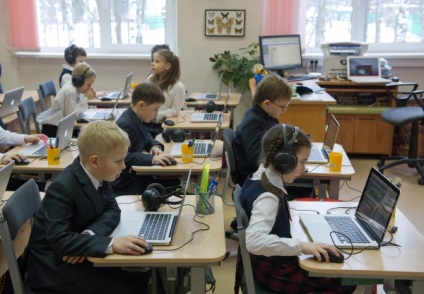 Задания для самостоятельной работы учащихся при обучении биологии
Задания для самостоятельной работы учащихся при обучении биологии
Задания для самостоятельной работы учащихся при обучении биологии
Приемы организации самостоятельной работы учащихся 
и виды деятельности
Пример задания: 

Для развития у учащихся навыков самостоятельной работы учитель организует работу по составлению логической схемы, опираясь на оглавление учебника биологии. 
Для этого он помогает учащимся выяснить, что объединяет заголовки параграфов нескольких тем и т.д., то есть руководит составлением схемы по оглавлению параграфов. 
В учебном процессе эта схема играет роль плана работы на несколько уроков.
Опираясь на оглавление учебника биологии (по выбору), составьте логическую схему какой-либо крупной темы.